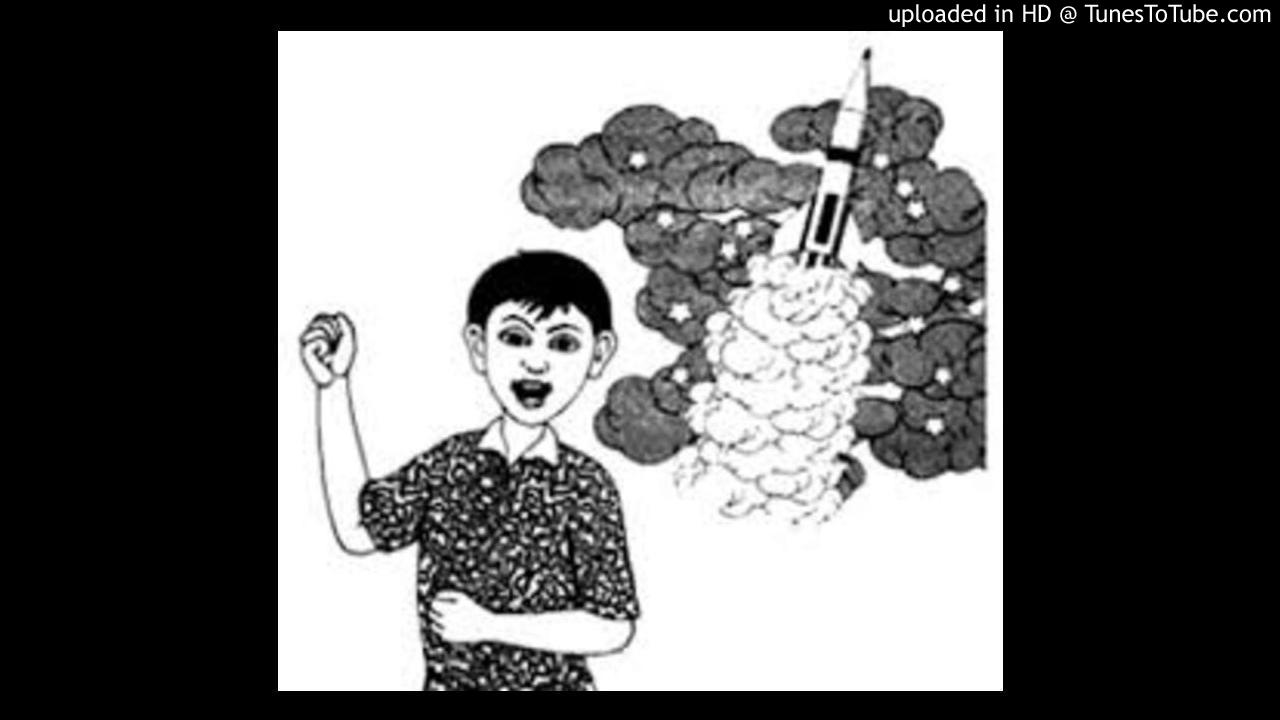 সবাইকে
শুভেচ্ছা
শিক্ষক পরিচিতি
নামঃ হোসনে আরা খাতুন 
পদবীঃ সহকারি শিক্ষক 
চরপৌলী সরকারি প্রাথমিক বিদ্যালয় 
টাংগাইল সদর, টাংগাইল।
পাঠ পরিচিতি
বিষয়ঃ বাংলা 
শ্রেণিঃ পঞ্চম 
পাঠঃ সংকল্প 
পাঠ্যাংশঃ থাকব না কো বদ্ধ ঘরে.........ছুটছে তারা কেমন করে, 
সময়ঃ ৪০ মিনিট
শিখনফল
শোনা 
   ১.২.১ উচ্চারিত পঠিত বাক্য ,কথা মনোযোগ সহকারে শুনবে। 
    ২.১.২ কবিতা শুনে মূলভাব বুঝতে পারবে।
বলা  
   ১.১.১ যুক্তবর্ণ সহযোগে তৈরি শব্দ স্পষ্ট ও শুদ্ধভাবে বলতে পারবে। 
  
  ২.১.১ প্রমিত উচ্চারনে ও ছন্দ বজায় রেখে কবিতা আবৃত্তি করতে পারবে।
পড়া 
২.২.২ পাঠ্য বইয়ের কবিতা সাবলীলভাবে আবৃত্তি করতে পারবে।
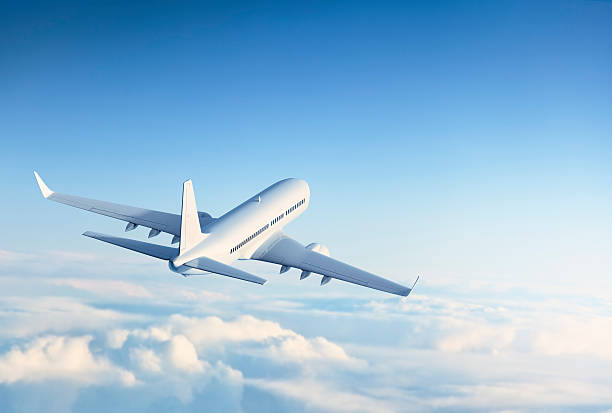 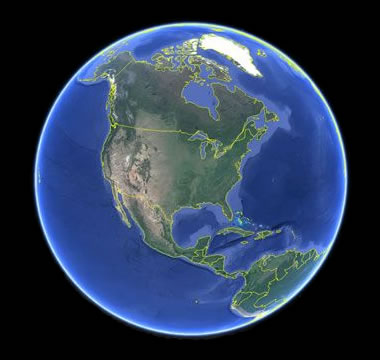 বিমান
পৃথিবী
ছবিতে কী কী দেখতে পাচ্ছ?
আজকের পাঠ
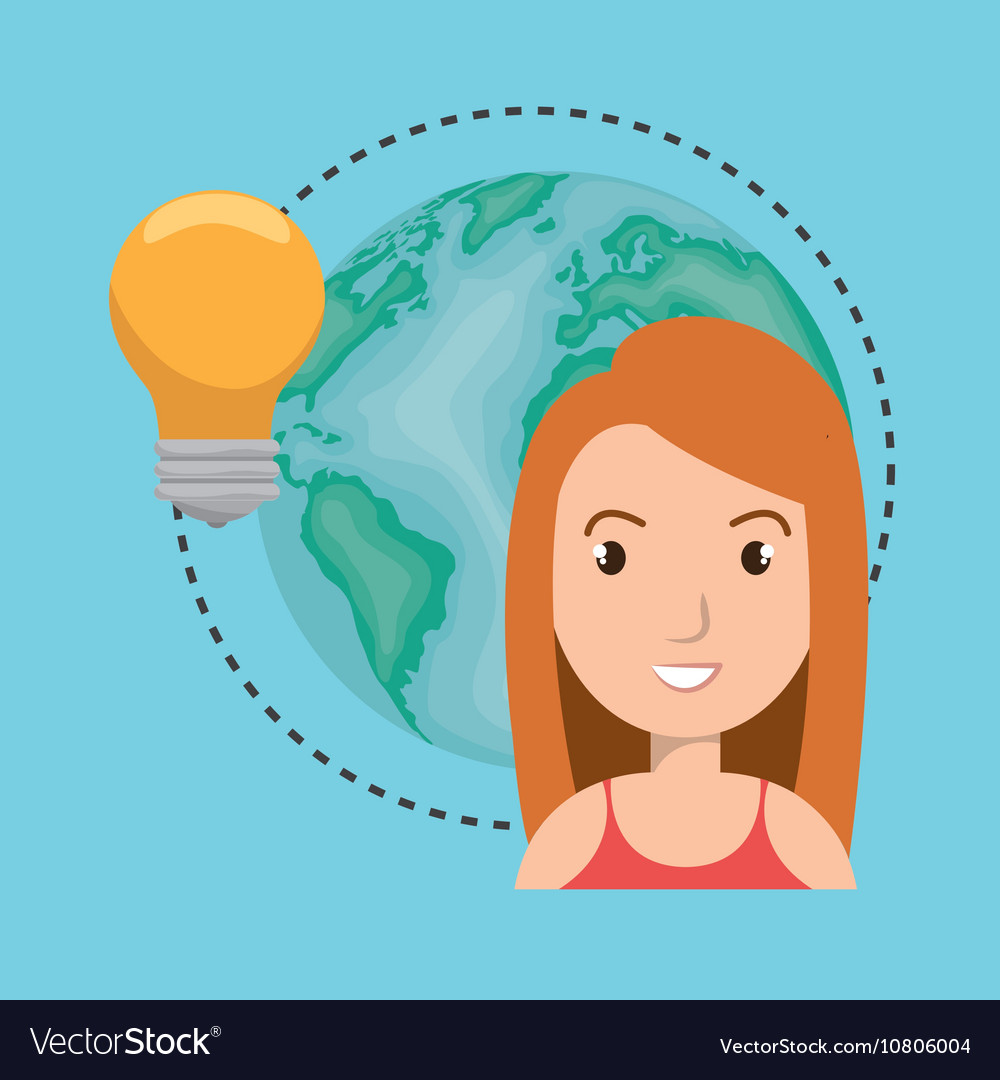 সংকল্প
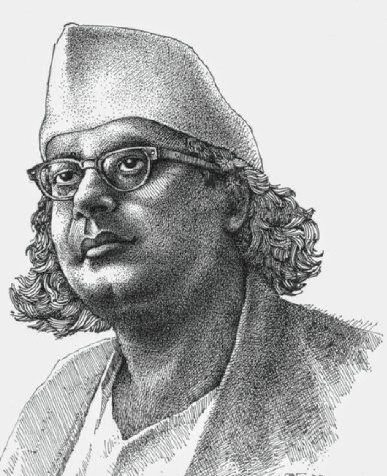 জন্মতারিখঃ ২৫শে মে,১৮৯৯ খ্রিষ্টাব্দ (১১ই জৈষ্ঠ, ১৩০৬ সন) 
মৃত্যুবরণঃ ২৯শে আগস্ট ১৯৭৬ খ্রিষ্টাব্দ (১২ই ভাদ্র ১৩৮৩ সন) 
বিখ্যাত কাব্যগ্রন্থঃ অগ্নি-বীণা, বিষের বাঁশী, ঝিঙে ফুল।
কাজী নজরুল ইসলাম
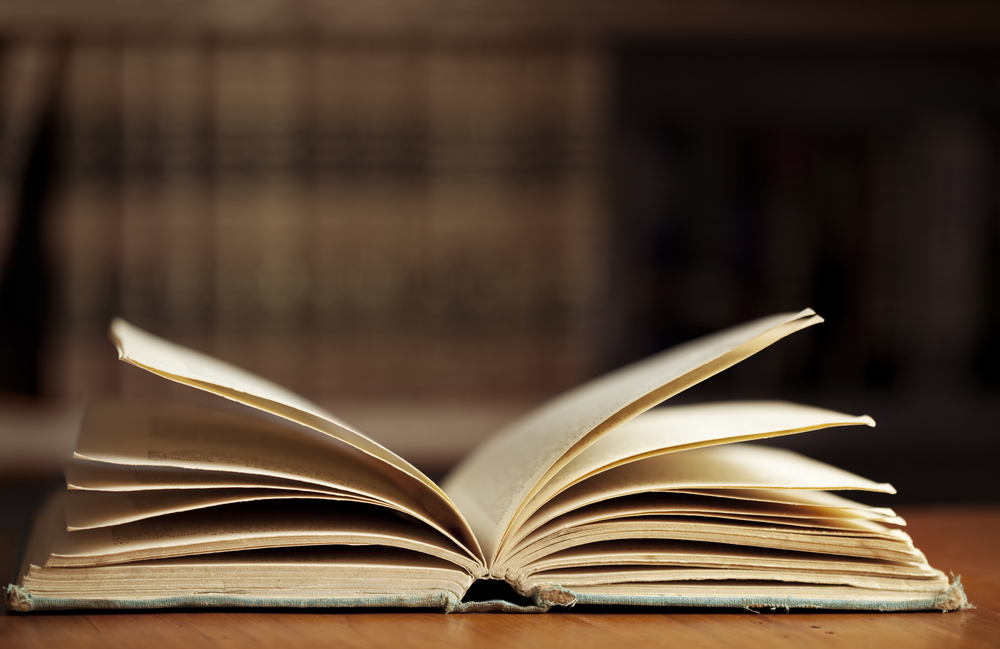 শিক্ষকের আদর্শ পাঠ
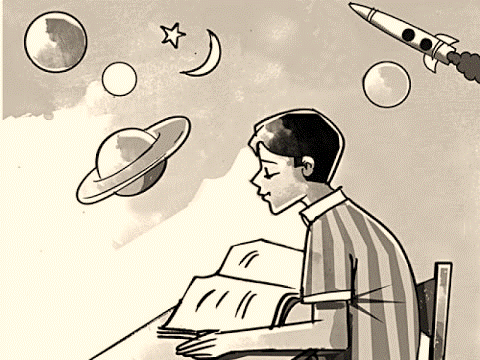 শিক্ষার্থীর পাঠ
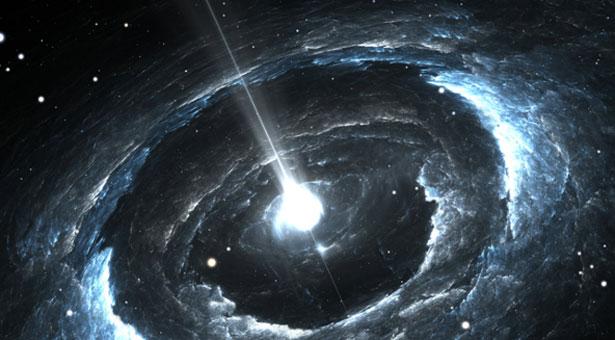 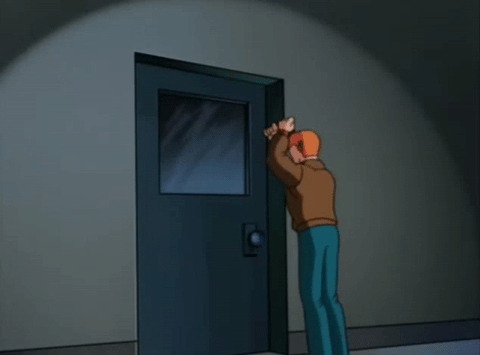 থাকবো না কো বদ্ধ ঘরে
দেখব এবার জগৎটাকে,-
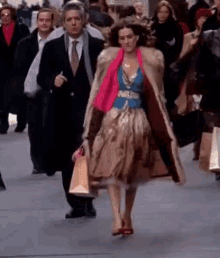 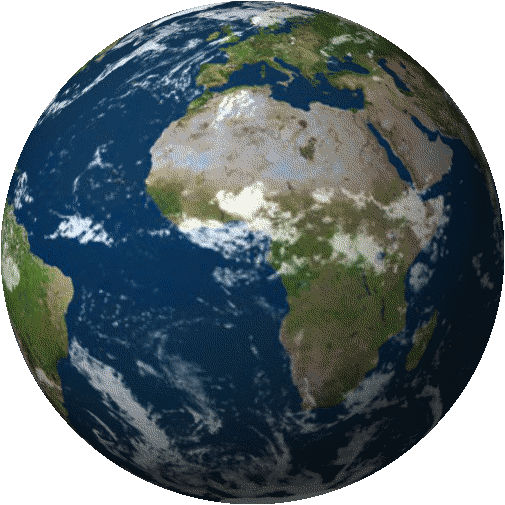 কেমন করে ঘুরছে মানুষ
যুগান্তরের ঘূর্ণিপাকে।
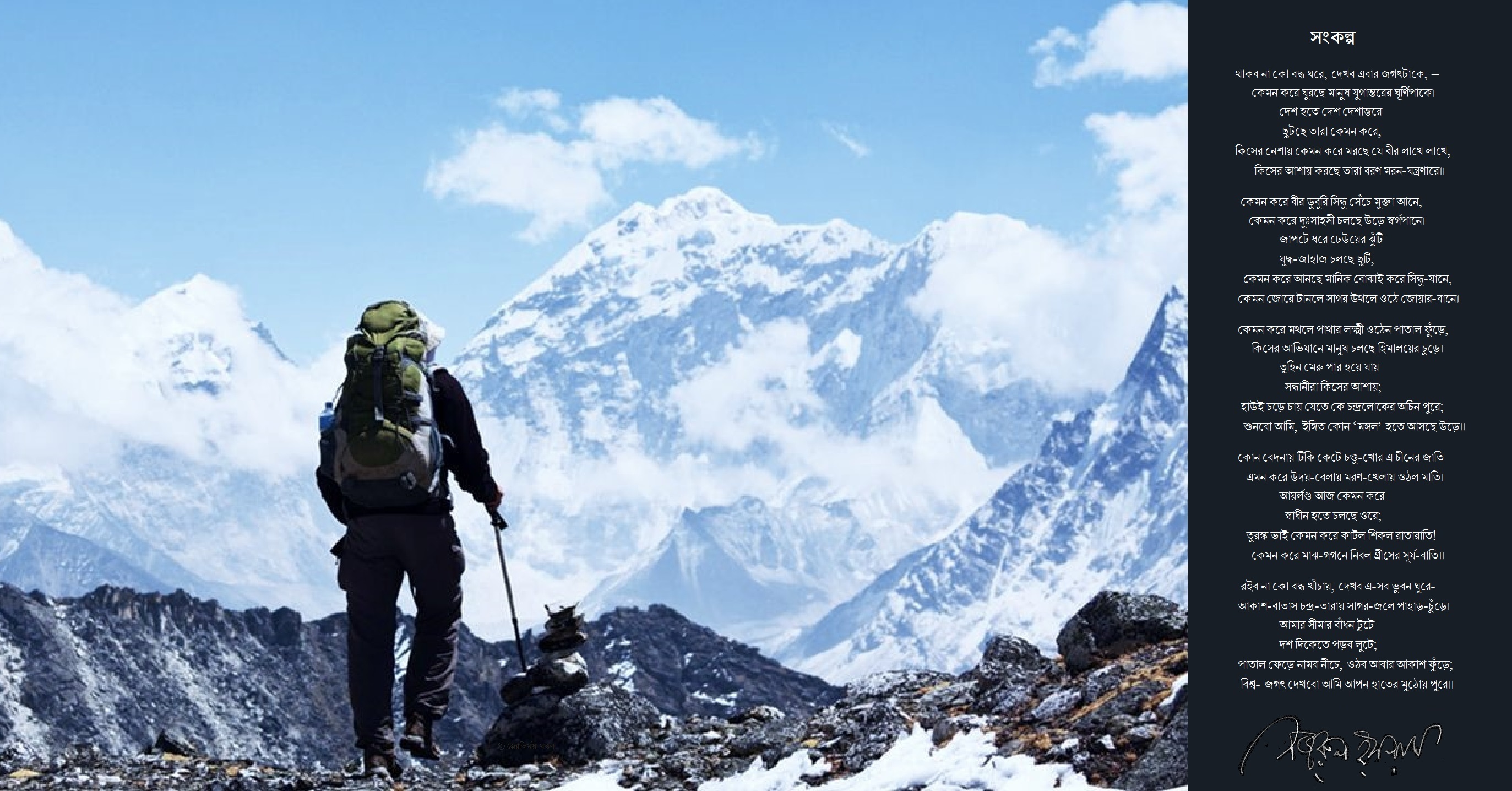 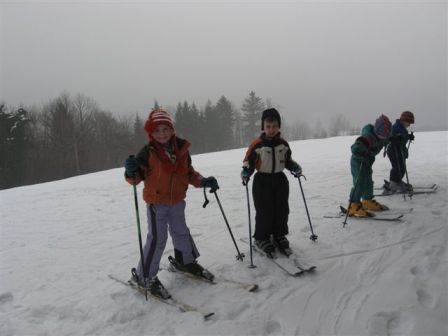 ছুটছে তারা কেমন করে,
দেশ হতে দেশ দেশান্তরে
নতুন শব্দের অর্থগুলো জেনে নেই
যুক্তবর্ণ গুলো শিখি ।
ল্প
সংকল্প
প
ল
ধ
দ্ধ
বদ্ধ
দ
যুগান্তর
ন্ত
ন
ত
দলীয় কাজ
জোড়ায় আবৃত্তি করতে দেব ।
একক কাজ
একা একা আবৃত্তি করতে দেব।
মূল্যায়ন
শিক্ষার্থীদের প্রমিত উচ্চারণে ও ছন্দ বজায় রেখে আবৃত্তি করতে দিব ।
বাড়ির কাজ
কবিতাটির প্রথম ছয় লাইন লিখে নিয়ে আসবে।
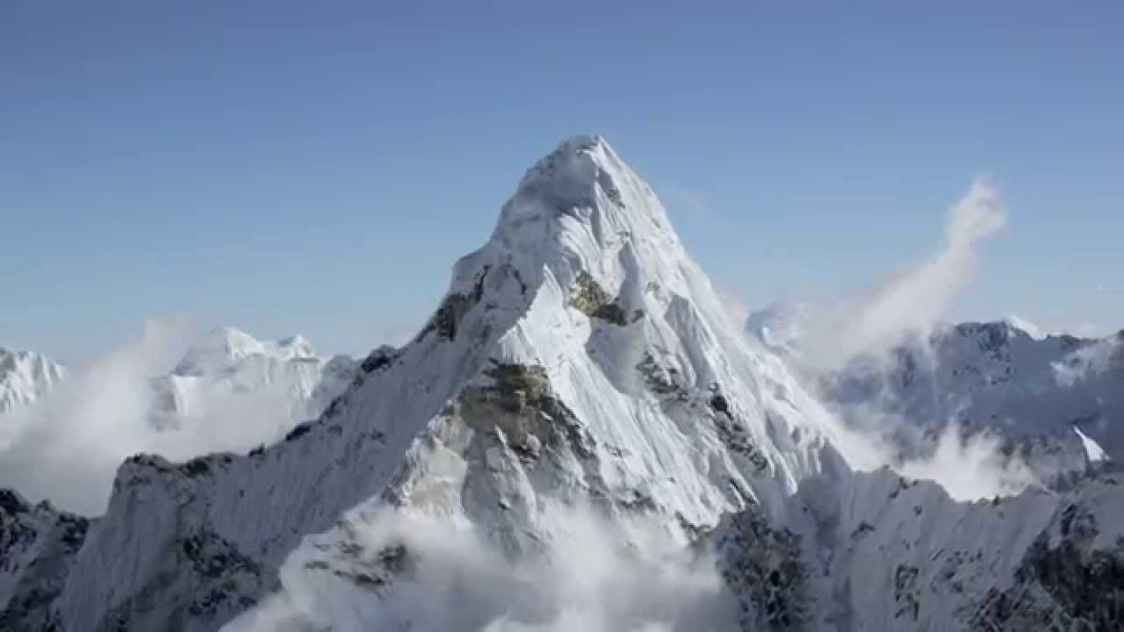 ধন্যবাদ